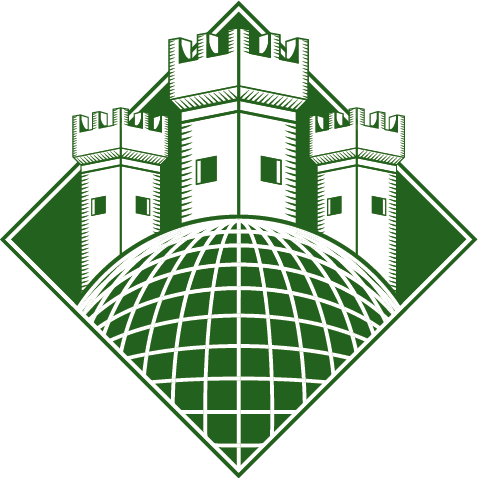 Interdisciplinary study on young people’s needs and opportunities assessment in Cluj-Napoca, Romania
Alexandra  Onișor, PhD candidate
Researcher
Department of Public Health
Babeș-Bolyai University, Cluj-Napoca
alexandra.onisor@publichealth.ro
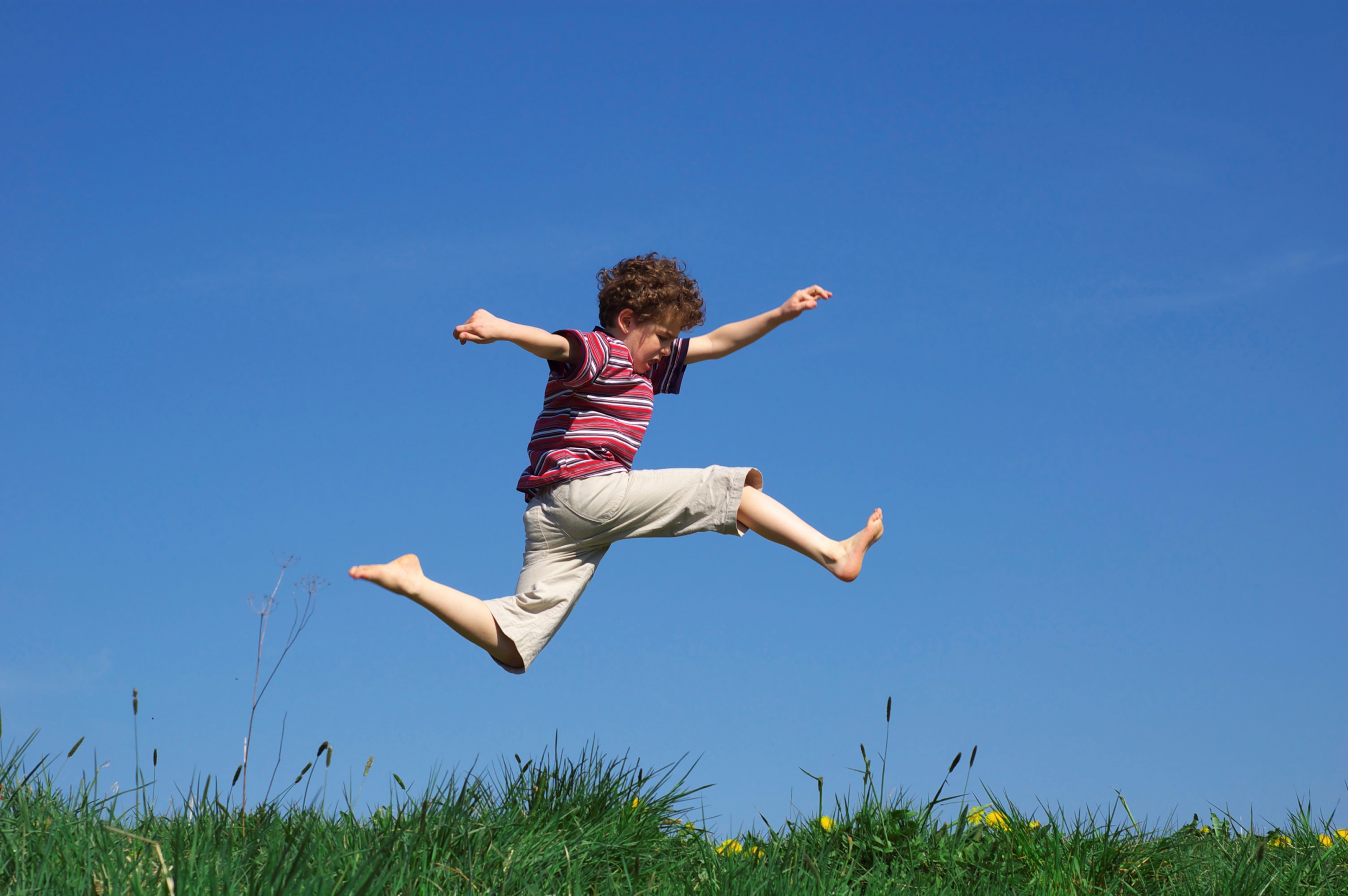 LEAP: Interdisciplinary study on young people’s needs and opportunities assessment in Cluj-Napoca, Romania
2
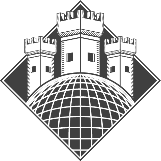 Meeting agenda
Who are we?
The LEAP team
How we consider to respond to Botnar Foundation’s  call?
Botnar Foundation’s requirements
Design of the LEAP project
Why are you here?
Shared vision on stakeholder engagement
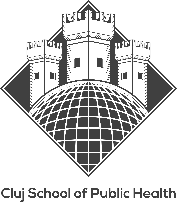 4
01
The LEAP team
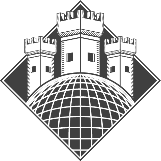 The LEAP team
2006
2011
2009
2015
Department of Public Health FSPAC, UBB
Master Program: Mental Health in Children and Adolescents
College of Psychology, UBB
College of Psychology
UBB
PhD program: Administration and Public Policies, UBB
2007
2011
Research projects involving youths 
PRO-YOUTH, ANARo, NiLSA, JANPA
Calitex, PRISM, PERSIST, RESPREMO,
mHealth
Developmental psychology lab
College of Psychology, UBB
(Dr. Oana Benga; Dr. Thea Ionescu)
Consultancy
Răzvan M. Cherecheș, MD, PhD
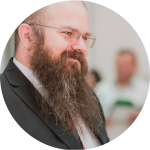 Financial & administrative management
Elena Bozdog, PhD student
Naomi Popovici, MA student
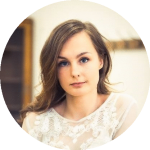 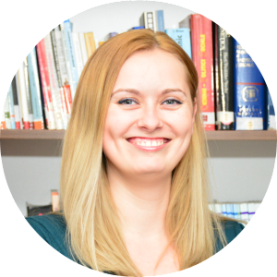 Technical implementation
Alexandra Onișor, PhD student
Andreea Rusu, PhD student
Oana Blaga, PhD
Petru Sandu, MD, PhD

Marina Dascăl, MA student
Carina Țintaș, BA student
Vlad Bejenariu, BA student
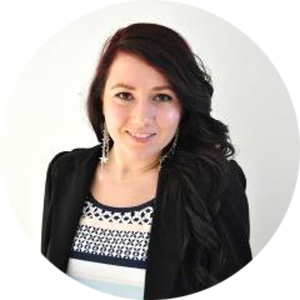 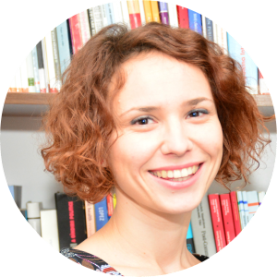 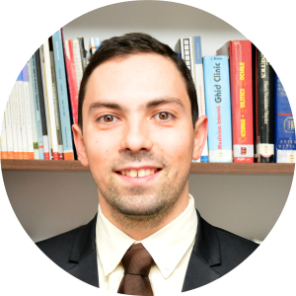 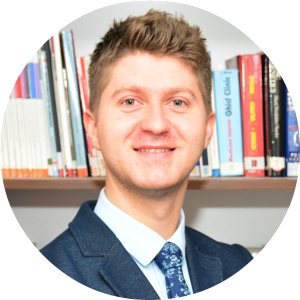 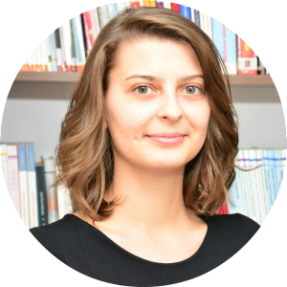 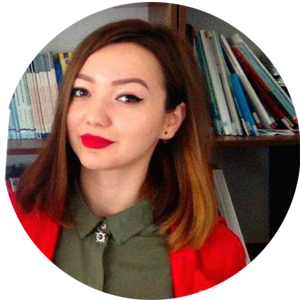 Marius Ungureanu
MD, PhD
Everything 
Monica Brinzac, MA student
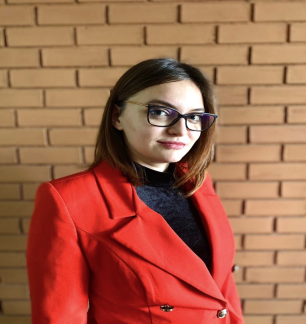 6
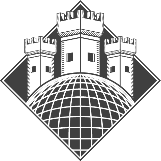 thE ENTIRE COMMUNITY
The LEAP team
COMMUNITIES OF THE CLUJ METROPOLITAN AREA
STAKEHOLDERS
ADVISORY COMMITTEE
SPH
PONT
PS
CCC
7
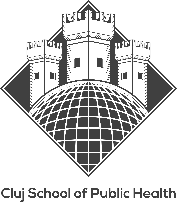 8
02
Our response:
The LEAP study
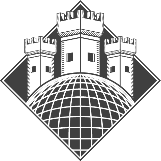 Fundation Botnar
2020
2030
20..
Invest in innitiatives that will help the city better address youths’ needs
Scale up
practices
in other cities
Needs, gaps, opportunities assessment
Cluj-Napoca
Child/Youth friendly city
Participatory 
approach
Systemic 
thinking
Digitalization
Co-creation
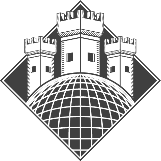 UNICEF: Child Friendly Cities Initiative
“A child-friendly city (CFC) is a city, town, community or any system of local governance committed to improving the lives of children within their jurisdiction by realizing their rights as articulated in the UN Convention of the Rights of the Child.”

“In practice, it is a city, town or community in which the voices, needs, priorities and rights of children are an integral part of public policies, programmes and decisions.”
10
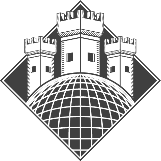 UNICEF: Child Friendly Cities Initiative
Are protected from exploitation, violence and abuse.
Have a good start in life and grow up healthy and cared for.
Have access to quality social services.
Experience quality, inclusive and participatory education and skills development.
Express their opinions and influence decisions that affect them.
Participate in family, cultural, city/community and social life.
Live in a safe secure and clean environment with access to green spaces.
Meet friends and have places to play and enjoy themselves.
Have a fair chance in life regardless of their ethnic origin, religion, income, gender or ability.
11
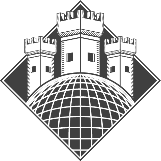 Fundation Botnar
2020
2030
20..
Invest in innitiatives that will help the city better address youths’ needs
Scale up
practices
in other cities
Needs, gaps, opportunities assessment
Cluj-Napoca
Child/Youth friendly city
Participatory 
approach
Systemic 
thinking
Digitalization
Co-creation
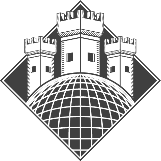 LEAP study design
Input
When: 4 months period
Where: Cluj Metropolitan area
Who: children and youths aged 10 to 24
Partners & Advisory Committee
Use a participatory approach
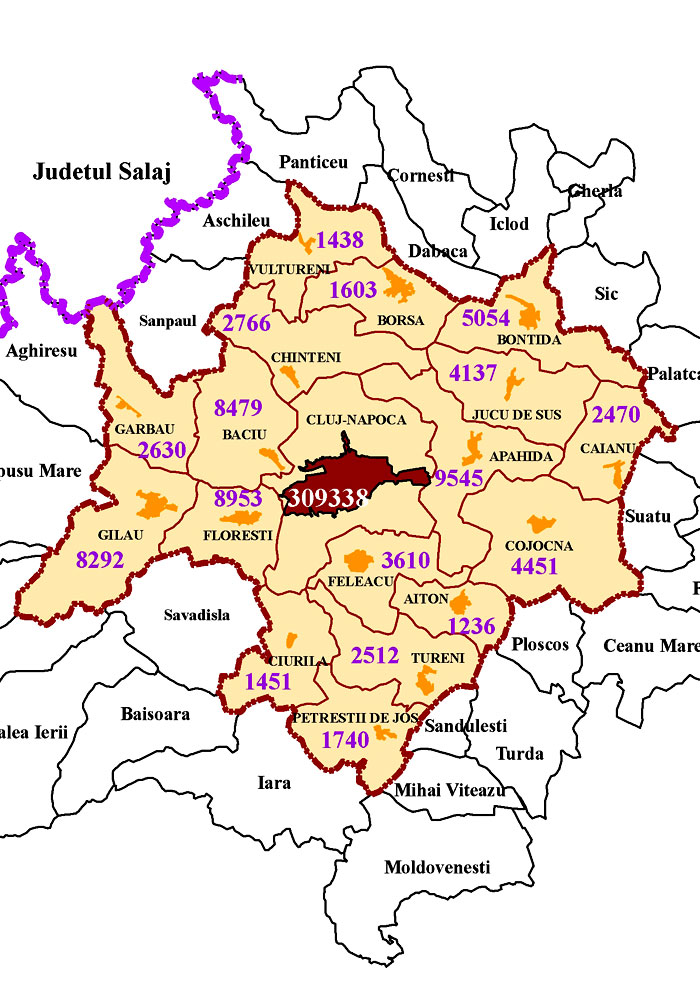 The process

???
Output

Priorities areas of action to address needs, gaps and opportunities for children and youths aged 10 to 24
13
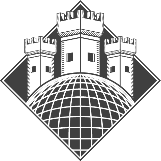 LEAP study design
General frameworks and tools used in similar initiatives
Literature review
Report on previous research results
IDENTIFY
Results of past research on children & youths from Cluj MA
Stakeholder map
Key informants/stakeholders
Stakeholder identification
Report on current needs
ASSESS
Current status of needs in children & youths
Quantitative and qualitative data collection
Policies
Policy recommendations
Policy analysis, policy game
PRIORITIZE
Round table discussions
Final report
Opportunities
14
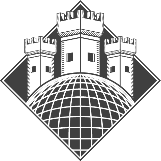 LEAP study design
Environmental scan


Literature review
Stakeholder identification
Engagement of young people

Representative survey
Focus groups, interviews
Consultations 
with stakeholders 

Interviews
Round table discussions
Policy game
N
G
O
A



R
E
P
O
R
T
Improve and prioritize topics to be addressed
Add information to available results 
Improve the data collection tools
Prioritize NGO
Improve and prioritize topics to be addressed
Add information to available results 
Improve the data collection tools
Prioritize NGO
Identify current NGO
Identify topics to be addressed
Identify and summarize available results 
Develop the data collection tools
15
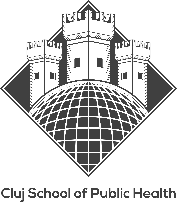 16
03
Stakeholder engagement
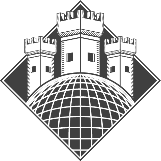 The LEAP team
Advisory Committee
representatives of external organizations in the areas of education and health & well-being for young people with the purpose to ensure the transfer and usability of the project findings, and contribute to project sustainability
Has a consultative role
Meeting #1: at the beginning of the project, within the premises of the kick-off meeting; aim: PAC members to be familiarized with the project aims and approaches. 
Meeting #2: intermediary meeting, once the draft research tools are developed; aim: receive feedback on the draft research tools
Meeting #3: end of project; aim: discuss usability of research findings and sustainability mechanisms
17
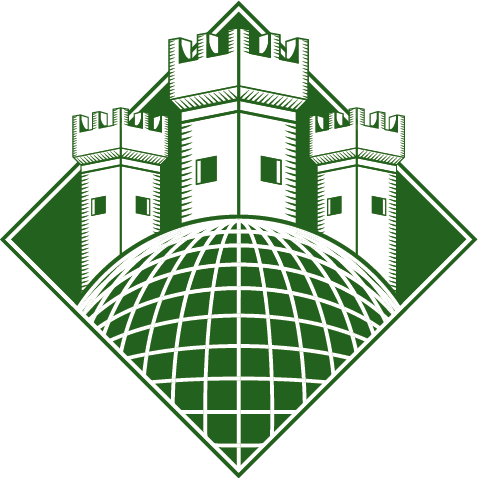 Interdisciplinary study on young people’s needs and opportunities assessment in Cluj-Napoca, Romania
Alexandra  Onișor, PhD candidate
Researcher
Department of Public Health
Babeș-Bolyai University, Cluj-Napoca
alexandra.onisor@publichealth.ro
19
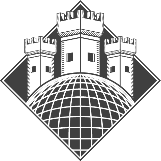 The LEAP team
Consortium partners
Federația Tinerilor din Cluj (Cluj Youth Federation)
Someș Delivery
Pilot grants (Wello, MagicHelp, Romanian Health Observatory)
Cluj City Hall 
Direcția de Asitneță Socială și Medicală (Health and Social Care Directorate)
 Centrul de Știința Datelor (Center for Data Science)
Direcția de Sănătate Publică (County Public Health Directorate)
 Centrul Regional de Sănătate Publică (Regional Center for Public Health)
Inspectoratul Școlar Județean (County School Inspectorate)
Fundația Noi Orizonturi (New Horizons Foundation)
Transylvania College
20